Conservazione
sostitutiva
Albo on line
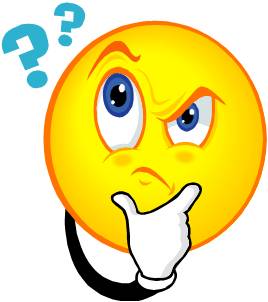 Amministrazione
trasparente
Fattura elettronica
Codice amministrazione
digitale
Il principio cardine: Legge n. 241
Sullo sfondo del secolare diritto
amministrativo, nato nel 1865, la Trasparenza e
il principio di pubblicità è una conquista
giuridica di recentissima introduzione, essendo
stata prevista solo nel1990 dalla Legge n. 241.
Da quel momento, essa è assurta a corollario
del principio di buona Amministrazione
costituzionalmente garantito.
L’evoluzione della disciplina del rapporto tra PA e cittadino
Legge n. 241/1990
 D.P.R. n. 275/1999 (regolamento
    autonomia scolastica)
 D.Lgs. n. 82/2005 (CAD)
 D.Lgs.150/2009 (Riforma Brunetta)
 Legge n. 69/2009
 D. Lgs. n. 33/2013
Legge 241 del 1990
Introduce  il principio di Trasparenza e di
Pubblicità:
All’ articolo 1, sui principi generali, stabilisce
che l’attività amministrativa persegue i fini
determinati dalla legge ed è retta da criteri di
economicità, di efficacia, di pubblicità e di
trasparenza, secondo le modalità previste dalla
stessa, dalle altre disposizioni che disciplinano
singoli procedimenti, nonché dai principi
dell’ordinamento comunitario.
Legge 241 del 1990
Introduce l’obbligo di motivazione dei procedimenti

Introduce il diritto di accesso ai documenti amministrativi
D.P.R. 275/1999 Regolamento autonomia scolastica
Il comma 7 dell’art. 14 prevede che “I provvedimenti
adottati dalle istituzioni scolastiche, fatte salve le
specifiche disposizioni in materia di disciplina del
personale e degli studenti, divengono definitivi il
quindicesimo giorno dalla data della loro pubblicazione
nell'albo della scuola. Entro tale termine, chiunque abbia
interesse può proporre reclamo all'organo che ha
adottato l'atto, che deve pronunciarsi sul reclamo stesso
nel termine di trenta giorni, decorso il quale l'atto
diviene definitivo. Gli atti divengono altresì definitivi a
seguito della decisione sul reclamo”
D.Lgs. N. 82/2005Codice Amministrazione Digitale
Introduce:
obbligo dei siti web per le PA
Esercizio telematico del diritto di accesso
Dopo l’introduzione dell’informatica nell’attività amministrativa
e il ripensamento sul ruolo del settore pubblico, l'originario
concetto di Trasparenza - circoscritto al diritto di accesso agli
atti e ai documenti per coloro che avessero specifico e
concreto interesse ha iniziato a dimostrarsi insufficiente.
Con il Codice dell’Amministrazione Digitale (D. Lgs. n. 82/2005)
si comincia ad affermare il principio per cui non c’è vera
Trasparenza se l’Amministrazione non rende pubbliche on line
le informazioni formate e raccolte nell’esercizio della propria
attività.
D.Lgs. N. 82/2005Codice Amministrazione Digitale
Con il decreto del Presidente del Consiglio
dei Ministri del 3 dicembre 2013 si dà finale
attuazione, con l’inserimento delle regole
tecniche, al completo passaggio dal
cartaceo al digitale nelle PA che dovrà
essere completato entro 36 mesi dalla
pubblicazione del decreto (giugno 2015-
fatture digitali, conservazione sostitutiva,
ecc).
D.Lgs. 150/2009Riforma Brunetta
Introduce il principio di 
Accessibilità totale
Trasparenza  intesa come “accessibilità totale delle
informazioni concernenti ogni aspetto dell’organizzazione,
degli indicatori relativi agli andamenti gestionali e
all’utilizzo delle risorse per il perseguimento delle funzioni
istituzionali, dei risultati dell’attività di misurazione e
Vautazione, allo scopo di favorire forme diffuse di
controllo del rispetto dei principi di buon andamento e
imparzialità
Legge 69/2009
Istituzione dell’Albo on line

Tale norma sancisce il passaggio da un
regime di pubblicità legale mediante
affissione degli atti in un luogo fisico ad uno
virtuale (il sito istituzionale).
D. Lgs. n. 33/2013
Il legislatore è da ultimo intervenuto con
l’adozione del Decreto Legislativo n.
33/2013 al fine di riordinare e sistematizzare
gli obblighi di pubblicazione on-line. Il Decreto,
inoltre, inserisce ulteriori obblighi anche con
riferimento all’individuazione di un
Responsabile per la Trasparenza e alla
predisposizione di un Programma triennale
per la Trasparenza (tutti applicabili anche alle
scuole).
PUBBLICITA’ LEGALE(Albo scuola)
Il sostantivo “albo” venne usato dai
romani per indicare uno spazio di muro
d’un edificio, a cui si fosse data una mano di
calce bianca, al fine di iscrivere gli annunci al
pubblico. Col tempo il nome si estese a
qualsiasi tavola bianca che portasse
un’iscrizione, una lista di senatori, gli editti
del pretore.
PUBBLICITA’ LEGALE(Albo scuola)
l’albo è uno strumento richiamato dal
legislatore per assicurare un’adeguata
pubblicità di atti o provvedimenti da
rendere conoscibili ad una generalità di
destinatari.

(principio di pubblicità . L. 241/1990)
PUBBLICITA’ LEGALECosa pubblicare
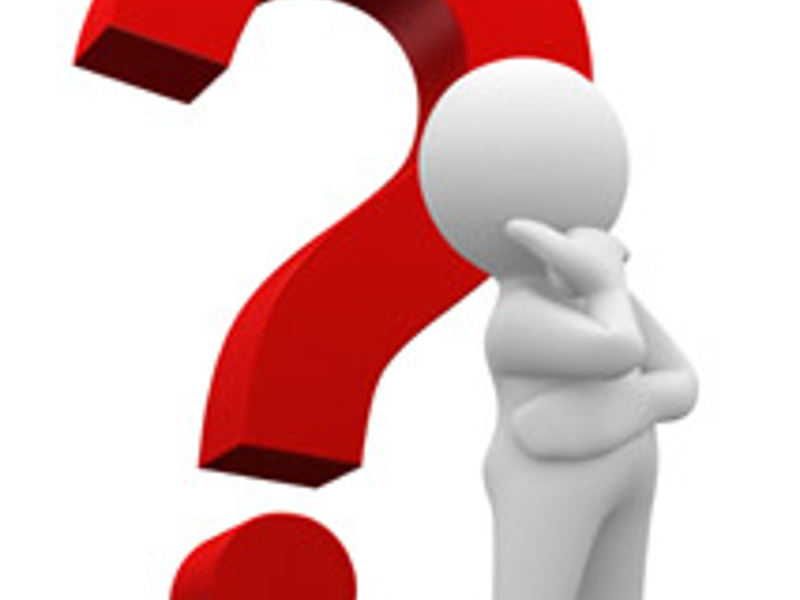 Cosa pubblicare
PUBBLICITA’ LEGALE(Albo scuola)
I termini di pubblicazione si riferiscono
all’archivio corrente. 
Tutti gli atti rimangono nell’archivio storico
per 5 anni così come previsto anche per
tutto ciò che si pubblica in Amministrazione
Trasparente.
PUBBLICITA’ LEGALEcome pubblicarlo?
Affinché il processo di pubblicazione on line
possa generare un prodotto atto ad 
assolvere agli obblighi di pubblicità legale è
necessario che esso garantisca la 
conformità di quanto pubblicato all’originale,
l’autorevolezza dell’ente emanatore e del sito
Web (gov.it), la validità giuridica dei documenti
e quindi la loro veridicità, efficacia e
 perdurabilità nel tempo.
la pubblicazione on line deve garantire: 
• autorevolezza e autenticità del documento pubblicato; 
• conformità all’originale, cartaceo o informatico; 
• preservazione del grado di giuridicità dell’atto ossia non degradazione dei  valori giuridici e probatori degli atti pubblicati sul sito web; 
• inalterabilità del documento pubblicato; 
• possibilità di conservazione, a norma di legge, del documento nel tempo che ne preservi la validità giuridica e probatoria
Indicazioni operative
I documenti devono essere caricati in formato elettronico.
I documenti devono essere pubblicati in un formato non modificabile da terzi  per garantire l’immodificabilità degli atti.
Tutti i documenti pubblicati devono essere firmati con firma elettronica  qualificata o firma digitale, da parte del Responsabile del procedimento che ha generato l’atto o da parte del Responsabile del procedimento di pubblicazione secondo le modalità dettagliate nel seguito.   
Per i documenti resi disponibili in formato non compatibile (scansioni o immagini) con l’accessibilità, oppure che abbiano contenuti non conformi ai requisiti tecnici di accessibilità, devono essere forniti sommario e  descrizione degli scopi dei documenti stessi in forma adatta ad essere fruita con le tecnologie compatibili con l’accessibilità e devono essere indicate in modo chiaro le modalità di accesso alle informazioni equivalenti a quelle presentate nei documenti digitali non accessibili.
I documenti devono restare in pubblicazione per tutto il periodo previsto dalla normativa di riferimento. 
La consultazione dei documenti deve sempre riportare all’utente, chiare e ben visibili: 
l’Ente che ha pubblicato l’atto;
la data di pubblicazione;
la data di scadenza;
la descrizione (o oggetto);
la lista degli allegati, consultabili, riferiti alla pratica. 
L’albo online deve prevedere dei meccanismi automatici per la pubblicazione e la rimozione/archiviazione degli atti, in base alle informazioni inserite dal responsabile del procedimento di pubblicazione all’atto del loro inserimento nell’albo online, cercando di ridurre al minimo la necessità di rielaborare i documenti in momenti successivi. 
E’ consigliabile prevedere un periodo standard di pubblicazione di 15 giorni che deve poter essere modificato dal Responsabile del procedimento di pubblicazione prolungandolo o riducendolo in base ai diversi riferimenti normativi cui è soggetto il documento in pubblicazione.
I documenti che entrano nella fase di pubblicazione non devono essere più modificabili da nessun soggetto. Deve essere fatta salva la sola possibilità di annullamento del documento, che deve rimanere comunque in pubblicazione per il periodo indicato, ma deve riportare chiaramente e ben visibile la dicitura che è stato annullato dal Responsabile del procedimento di pubblicazione o dal Responsabile del procedimento che ha generato l’atto. I documenti annullati devono rimanere conteggiati nel Repertorio di pubblicazione con l’indicazione dello stato di documento annullato. 
Restano a carico dell’Ente tutte le operazioni necessarie a far si che gli atti pubblicati non violino alcun aspetto della normativa vigente in merito al trattamento dei dati personali, nel rispetto delle disposizioni del Codice in materia di dati personali (D. Lgs. 30 giugno 2003 , n. 196 e s.m.i.) e delle Linee guida del Garante per la protezione dei dati personali in materia di trattamento di dati personali contenuti in atti e documenti amministrativi effettuato da soggetti pubblici per finalità di pubblicazione e diffusione sul web – 2 marzo 2011.
La firma digitale
I documenti informatici da pubblicare devono essere firmati digitalmente, 
tramite un certificato di firma rilasciato da un Certificatore accreditato

Il formato di firma PAdES fa riferimento a documenti in formato PDF/A, il 
quale, pur essendo proprietario, è oramai uno standard di fatto. Inoltre la 
verifica dell’autenticità e dell’integrità del documento, nel caso che si utilizzi il
formato PDF per la formazione del documento e il formato PAdES per la
firma, non richiede l’installazione di specifici software, essendo sufficiente il 
visualizzatore Acrobat reader, spesso integrato nei più noti browser sotto
forma di plugin e comunque reperibile e installabile gratuitamente, con 
l’accorgimento di aggiungervi un add-on con il quale riconoscere i certificati
dei certificatori italiani accreditati.
Trasparenza
accessibilità totale delle informazioni concernenti l'organizzazione e l'attività delle Pubbliche Amministrazioni, allo scopo di favorire forme diffuse di controllo sul perseguimento delle funzioni istituzionali e sull'utilizzo delle risorse pubbliche”.
Significa che, per molte informazioni, gli Enti non dovranno più aspettare che siano gli interessati a chiedere loro atti e documenti, ma dovranno proattivamente pubblicare i dati in loro possesso.
Trasparenza
Il controllo diffuso

Per consentire ai cittadini di controllare come le singole Amministrazioni utilizzano le risorse pubbliche e gestiscono le attività di loro competenza, il legislatore ha deciso di obbligare gli Enti a pubblicare on line una notevole mole di dati e informazioni.
In questo modo, chiunque può consultare i siti istituzionali e quindi verificare il livello di Trasparenza e correttezza della gestione di ogni singolo Ente.
Dal momento che il legislatore impone standard comuni, sarà possibile anche confrontare tra di loro i dati delle diverse Amministrazioni
Trasparenzaobblighi di pubblicazione
Obblighi sull’organizzazione  
Il Programma triennale per la Trasparenza e l’integrità (da approvarsi entro il mese di gennaio di ogni anno).
I riferimenti normativi con i relativi link alle norme di legge statale pubblicate nella banca dati “Normativa” che ne regolano l'istituzione, l'organizzazione e l'attività. Andranno pubblicati altresì tutti gli statuti, direttive, circolari, regolamenti, programmi e istruzioni emanati dall’istituto.
Modulistica e oneri informativi per gli utenti
Trasparenzaobblighi di pubblicazione
Obblighi sull’organizzazione  
Le informazioni previste dagli Artt. 13 e 14 sull’unico organo di indirizzo politico amministrativo esistente, il Consiglio di Istituto.
Le informazioni relative all’articolazione degli uffici, con la rappresentazione grafica di un organigramma.
L'elenco dei numeri di telefono nonché delle caselle di posta elettronica istituzionali e delle caselle di posta elettronica certificata dedicate, cui il cittadino possa rivolgersi per qualsiasi richiesta inerente i compiti istituzionali.
Trasparenzaobblighi di pubblicazione
Obblighi sull’organizzazione  
Le scuole pubblicano e aggiornano le seguenti informazioni relative a
collaboratori e consulenti:
Gli estremi dell'atto di conferimento dell'incarico.
Il curriculum vitae.
I dati relativi allo svolgimento di incarichi o la titolarità di cariche in Enti di diritto privato regolati o finanziati dalla P.A. o lo svolgimento di attività professionali.
I compensi, comunque denominati, relativi al rapporto di lavoro, di consulenza o di collaborazione, con specifica evidenza delle eventuali componenti variabili o legate alla valutazione del risultato.

 
Con riferimento a collaboratori e consulenti, se non sono pubblicati questi 
dati, l’istituto non può procedere alla liquidazione del compenso.
Trasparenzaobblighi di pubblicazione
Obblighi sull’organizzazione  
Nella sezione dedicata al personale, dovranno essere 
pubblicate:
Le informazioni relative ai Dirigenti scolastici (atto di nomina, curriculum, trattamento economico, ecc).
Le informazioni relative al personale a tempo determinato in servizio.
Le informazioni degli incarichi attribuiti o autorizzati ai dipendenti, anche a titolo gratuito.
Le informazioni relative alla contrattazione (link ai contratti collettivi del comparto e documenti di contrattazione integrativa).
Trasparenzaobblighi di pubblicazione
Obblighi sull’attività  
Al fine di consentire un controllo diffuso sul proprio operato, l’Art. 23 Decreto Trasparenza prevede che, ogni sei mesi, debbano essere pubblicati gli elenchi dei provvedimenti dei Dirigenti.
Per provvedimento deve intendersi ogni atto che abbia un effetto innovativo per l’ordinamento giuridico (dai contratti con i privati agli accordi con altre Amministrazioni), dovendosi invece escludere la mera corrispondenza
Per ciascun atto devono essere indicati una serie di elementi come l’oggetto, il contenuto, l’eventuale spesa prevista e i principali documenti contenuti nel fascicolo.
Trasparenzaobblighi di pubblicazione
Obblighi sulla spesa
E’ prevista la pubblicazione delle informazioni relative a: 
Procedure di gara attivate ai sensi del D. Lgs. n. 163/2006 (Codice dei Contratti di lavori, servizi e forniture).
Contratti comunque stipulati dall’Amministrazione (anche al di fuori del D. Lgs. n.163/2006).
Elenco dei fornitori dell’Amministrazione con l’indicazione delle procedure previste per la loro individuazione.
Trasparenzaobblighi di pubblicazione
Obblighi sulla spesa
Le scuole sono inoltre tenute alla pubblicazione dei dati relativi al bilancio di previsione e a quello consuntivo di ciascun anno in forma sintetica, aggregata e semplificata.
La dizione usata dal legislatore è chiara: non si parla solo del “documento” di bilancio (quello che, in molti casi, è già pubblicato), ma dei “dati” relativi al bilancio.
Per rendere maggiormente comprensibili queste informazioni, il legislatore ha incentivato il ricorso a rappresentazioni grafiche riassuntive
Trasparenzaobblighi di pubblicazione
Obblighi sulla spesa
In aggiunta a quanto sin qui esaminato, le scuole pubblicano, unitamente agli atti cui si riferiscono, i rilievi non recepiti degli organi di controllo interno, degli organi di revisione amministrativa e contabile e tutti i rilievi ancorché recepiti della Corte dei conti, riguardanti l'organizzazione e l'attività dell'amministrazione o di singoli uffici.
In particolare, in questa sezione dovranno essere pubblicati gli atti dei revisori
Trasparenzaobblighi di pubblicazione
Altri contenuti
Per ogni sotto-sezione sono da considerarsi i contenuti minimi che devono essere presenti nella sotto-sezione stessa, ai sensi del Decreto Trasparenza. In ogni sotto-sezione possono essere comunque inseriti altri contenuti, riconducibili all'argomento a cui si riferisce la sotto-sezione, ritenuti utili per garantire un maggior livello di Trasparenza.
Eventuali ulteriori contenuti da pubblicare ai fini di Trasparenza e non riconducibili a nessuna delle sotto-sezioni indicate devono essere pubblicati nella sotto-sezione \"Altri contenuti\".
Trasparenzamodalita’ di pubblicazione
L’Art. 6 del Decreto disciplina i requisiti che devono possedere le informazioni diffuse dalla P.A. attraverso i siti istituzionali. Tutti i dati formati o, comunque, trattati da una P.A. dovranno essere pubblicati integri, cioè con modalità tali da garantire che il documento venga conservato senza manipolazioni o contraffazioni; aggiornati, completi, assicurando l’accessibilità di tutti i dati, eccetto quelli che sono soggetti a restrizioni di riservatezza e sicurezza; tempestività, semplicità di consultazione: i dati devono essere resi disponibili a chiunque, senza necessità di registrazione, comprensibili e omogenei.
Trasparenzamodalita’ di pubblicazione
Un’informazione di qualità deve essere:
Conforme all’originale (analogico o digitale)
Completa e non parziale
Accessibile a tutti
Tempestiva
Albo on line
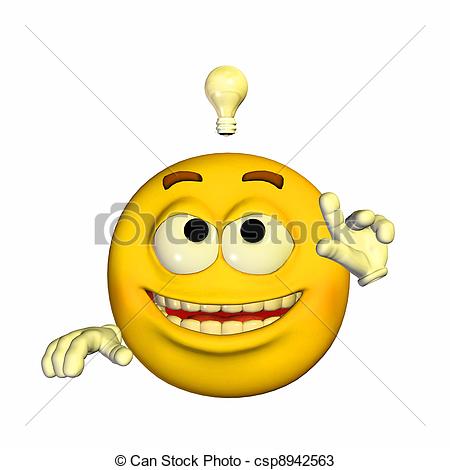 Amministrazione
trasparente
Codice amministrazione
digitale
Fattura elettronica
Conservazione
sostitutiva
Grazie!